Προσδοκίες και στόχοι για το μέλλον στην εφηβεία ²
Ξένια Αντωνοπούλου
Δυνητικοί εαυτοί
Έμφαση στη χρονική διάσταση του εαυτού: εαυτός ενσωματώνει τη γνώση για τον παρόντα εαυτό, αυτό που υπήρξε στο παρελθόν (αυτοβιογραφική μνήμη) και αυτό που θα γίνει στο μέλλον → μελλοντικοί δυνητικοί εαυτοί (Markus & Nurius,1986).

Δυνητικοί εαυτοί: 
αυτό- αναπαραστάσεις με προσανατολισμό στη δράση και με γνωστικο- συναισθηματικά στοιχεία που υποκινούν και κατευθύνουν τις πράξεις του ατόμου σε σχέση με τον εαυτό. 

Λειτουργίες δυνητικών εαυτών:
Νοηματοδοτούν τις εμπειρίες του ατόμου.
Οργανώνουν και ενεργοποιούν τη συμπεριφορά του.
Διαμορφώνουν τις επιδιώξεις του.
Οργανώνουν την προσοχή, τη σκέψη και τη δράση προς τις απαραίτητες ενέργειες για την κατάκτηση των επιθυμητών μελλοντικών στόχων, για αλλαγή και ανάπτυξη.
Επηρεάζουν την τρέχουσα συμπεριφορά ως κριτήριο εκτίμησής της και ως κίνητρο προσπάθειας επίτευξης στόχων και αποφυγής φίβων.
Διαμόρφωση δυνητικών εαυτών
Παράγοντες που επιδρούν: προηγούμενη επίδοση και κοινωνικές συγκρίσεις, βιώματα και προσδοκίες από τον πολιτισμό και το ιστορικό πλαίσιο.

Επιθυμητοί δυνητικοί εαυτοί: θετικές αναπαραστάσεις που βασίζονται συχνά σε αντιλήψεις- παρατηρήσεις της συμπεριφοράς των άλλων παρά σε προσωπικές εμπειρίες.

Αρνητικοί δυνητικού εαυτοί προς αποφυγή. Βασίζονται συχνά σε προσωπικές εμπειρίες.

Οι επιλογές καθορίζονται από την επιθυμίας να γίνει κανείς αυτό που ελπίζει και να αποφύγει αυτό που φοβάται μήπως γίνει.

Σημαντικοί οι δυνητικοί εαυτοί στην εφηβεία: διερεύνηση και προετοιμασία για το μέλλον - σύνθεση διαφόρων προτύπων ταύτισης, ικανοτήτων και δεξιοτήτων - Φανταστικοί εαυτοί.
Σημασία κοινωνικο- πολιτιστικού πλαισίου στη διαμόρφωση δυνητικών εαυτών.
Όταν δεν προσφέρει εικόνες δυνητικών  εαυτών σε έναν τομέα, τότε οι δ. ε. σε αυτό τον τομέα είναι ασαφείς ή ανύπαρκτοι που δε συνεισφέρουν στην αυτορρύθμιση (επίτευξη- αποφυγή).

Παρέχει   ανατροφοδότηση ως προς τη θετική ή αρνητική εκτίμηση ενός δυνητικού εαυτού που υπονομεύει ή ενισχύει τη διαμόρφωση συγκεκριμένων δυνητικών εαυτών.

Αλληλεπίδραση ατόμου με σημαντικούς άλλους.
Δυνητικοί εαυτοί και φύλο:
Γυναίκες: διαπροσωπικές σχέσεις, ευαισθησία, φροντίδα + ανδρικά χαρακτηριστικά: ατομικότητα, αυτονομία.
→ δυνητικοί εαυτοί σχετικοί με οικογένεια, διαπροσωπικές σχέσεις (γυναίκες), αλλά και εκπ/ση και απασχόληση (και τα 2 φύλα).

Δυνητικοί εαυτοί και εκπαίδευση:
Θετικοί δυνητικοί εαυτοί σε εκπ/ση και απασχόληση συνδέονται με υψηλή σχολική επίδοση , επιμονή στην εκτέλεση έργου, προσανατολισμό στους στόχους μάθησης και κίνητρα συμπεριφοράς.

Αρνητικοί δυνητικοί εαυτοί συνδένται με άγχος, κατάθλιψη, λιγότερη ικανοποίηση, ενοχές.
Δυνητικοί εαυτοί και κίνητρα
Αποτελούν σαφή στόχο.

Τα συναισθήματα που βιώνει το άτομο όταν φαντάζεται τον εαυτό του στο μέλλον επηρεάζουν τη συμπεριφορά του.

Διευκολύνουν την επεξεργασία επιλεκτικών πληροφοριών που ευνοούν την πορεία προς τον επιθυμητό εαυτό.

Μεγάλη παρωθητική  ισχύς όταν η επιθυμία επίτευξης θετικούς δυνητικού εαυτού  συνδυάζεται με την επιθυμία αποφυγής ενός αρνητικού δυνητικού εαυτού στον ίδιο τομέα.
Δυνητικοί εαυτοί ως πολιτισμικά προϊόντα
Εκφράζουν κοινωνικές αντιλήψεις και αξίες.

Δίνουν μηνύματα άμεσα ή έμμεσα για το πώς πρέπει να είναι κανείς στο παρόν και στο μέλλον.

Ενσωματώνονται στην αυτοαντίληψη και καθιστούν το άτομο ικανό να καθορίζει την ανάπτυξή του διαμορφώνοντας συγκεκριμένα σχέδια και στρατηγικές για δράση.
Κοινωνικοποίηση
Η ανάπτυξη ενέχει ευκαιρίες, αλλά και περιορισμούς που έχουν σχέση με το κοινωνικό περιβάλλον

2 σημαντικές προκλήσεις: α) παραγωγή (επιλογή εκπ/σης, καριέρα, ανεξαρτησία)
   β) αναπαραγωγή (σχέση οικειότητας, δημιουργία οικογένειας, φροντίδα παιδιών)
                                   ▼
Βάσεις διαχωρισμού από πατρική οικογένεια- είσοδος στην ενήλικη ζωή και ταυτότητα
4 μηχανισμοί κοινωνικοποίησης
Διαμόρφωση/διοχέτευση (channeling): τα μεταβαλλόμενα πλαίσια κατευθύνουν την αναπτυξιακή πορεία. 
  Οι κοινωνικοοικονομικές δομές καθορίζουν ένα εύρος ευκαιριών που επηρεάζει κίνητρα, σκέψη και στόχους για το μέλλον.

Επιλογή (selection): οι έφηβοι επιλέγουν τα αναπτυξιακά τους περιβάλλοντα και τους δρόμους της ζωής τους.
   Σε αυτό συμβάλλουν ψυχολογικοί μηχανισμοί όπως κίνητρα, ενδιαφέροντα, προσωπικοί στόχοι που κατευθύνουν  την εξερεύνηση, το σχεδιασμό, τη λήψη αποφάσεων και τις δεσμεύσεις τους και οδηγούν σε συγκεκριμένες εκπαιδευτικές επιλογές, ομάδες συνομηλίκων και δραστηριότητες ελεύθερου χρόνου.
4 μηχανισμοί κοινωνικοποίησης
Προσαρμογή (adjustment): Οι επιλογές τους καταλήγουν σε κάποια αποτελέσματα. Αυτά χρησιμεύουν ως ανατροφοδότηση για τις επιτυχίες και τις αποτυχίες τους, ώστε να προσαρμόσουν τους στόχους, τα σχέδιά τους και τον τρόπο σκέψης τους ώστε να αντιμετωπίσουν με επιτυχία τις αναπτυξιακές προκλήσεις στην πορεία τους.

Αντανάκλαση (reflection): καταλήγοντας σε μια συγκεκριμένη κατάσταση ζωής και κοινωνικής θέσης μετά την ανατροφοδότηση, οι έφηβοι αντανακλούν διάφορα θέματα σχετικά με τον εαυτό και τη ζωή τους.
   Κατασκευάζουν αντιλήψεις για τον εαυτό και λένε ιστορίες εστιασμένες στην κατασκευή  μιας συνεκτικής προσωπικής ταυτότητας.
Οι 4 μηχανισμοί που περιγράφουν την κοινωνικοποίηση των εφήβων σύμφωνα με προηγούμενες έρευνες
Nurmi, 2004
channeling
Αναπτυξιακά επιτεύγματα: ώριμες σχέσεις με συνομηλίκους, ταυτότητα φύλου, προετοιμασία για γάμο- οικογένεια, συναισθηματική ανεξαρτησία από γονείς, προετοιμασία για οικονομική ανεξαρτησία- καριέρα, σχεδιασμός εκπαίδευσης. 
    Νεαρή ενήλικη ζωή: εύρεση απασχόλησης, επιλογή συντρόφου, δημιουργία οικογένειας, μεγάλωμα παιδιών, εύρεση κατάλληλης κοινωνικής ομάδα.                                                     (Havighurst, 1948)
   
Κοινωνικοί περιορισμοί- μεταβάσεις ρόλων (social constraints- role transitions): περιοριστικό χρονικό οργανόγραμμα που γίνονται κάποια γεγονότα ζωής. Κοινωνικά- πολιτιστικά πρότυπα ως μέσο κοινωνικού ελέγχου για πρόωρη ή καθυστερημένη εκδήλωση συμπεριφοράς.

Θεσμικές σταδιοδρoμίες (institutional careers): Ανάλογα με την ηλικία συμβαίνει και αντίστοιχη μετάβαση στα θεσμικά πλαίσια (εκπαίδευση, εργασία) .                                             (Mayer, 1986)

Προσδοκίες
selection
Δόμηση στόχων: κίνητρα και εύρος ευκαιριών συμβάλλουν στη δόμηση στόχων. Σύγκριση προσωπικού κινήτρου με διαθέσιμες ευκαιρίες: βάση για τη δημιουργία ρεαλιστικών στόχων προς την ικανοποίηση των προσωπικών κινήτρων (επιμέρους στόχοι, χρονική έκταση, τομείς προσδοκιών).

Σχεδιασμός (planning), επίλυση προβλημάτων, δόμηση  στρατηγικών: Όταν αντιμετωπίζουν προβλήματα για τα οποία έχουν κάποια εμπειρία επιστρατεύουν προηγούμενες δεξιότητες. Όταν αντιμετωπίζουν καινούρια προβλήματα επιστρατεύουν νέες στρατηγικές.
    Ενεργοποίηση σχημάτων σχετικών με έναν τομέα, αναζήτηση εναλλακτικών μέσων επίτευξης μέσω σχεδιασμού, επένδυσης προσπάθειας για την πραγματοποίηση των σχεδίων, ρύθμισης της συμπεριφοράς προς την επίτευξη του στόχου, αξιολόγηση των αποτελεσμάτων της συμπεριφοράς
    Πόσο εμπλέκονται στη λήψη αποφάσεων; Ποια συμπεριφοριστικά και γνωστικά πρότυπα χρησιμοποιούν; (αισιόδοξα, απαισιόδοξα, self- handicappers, learned helplessness.

Διερεύνηση, δέσμευση (Exploration, commitments): αναζήτηση και δεσμεύσεις σε προσωπικές αξίες και ανάγκες σε διάφορους τομείς.
adjustment
Στρατηγικές αντιμετώπισης (coping strategies): α) εστιασμένες στο πρόβλημα (υποστήριξη, τρόποι επίλυσης, πιθανές λύσεις), β) εστιασμένες στο συναίσθημα (απόσυρση, άρνηση προβλήματος, αποφυγή εύρεσης λύσεων, ρύθμιση συναισθήματος).
Coping strategy: τρόπος να τα βγάλεις πέρα με απροσδόκητα γεγονότα, αποτυχία επίτευξης. ≠
Strategy construction: τρόπος να πετύχεις στόχο.

Αναδόμηση στόχου: τροποποίηση, αποδέσμευση- δέσμευση σε νέο στόχο → συντήρηση κινήτρου, λειτουργία σε ρεαλιστικό επίπεδο, διατήρηση αισιοδοξίας για επόμενες αναπτυξιακές προκλήσεις. Σχετίζεται με την ανατροφοδότηση (feedback) από την επίτευξη ή μη του στόχου.

Αιτιακές αποδόσεις (Weiner):  Αιτίες για αποτυχία- επιτυχία. Προστατευτικές αποδόσεις: επιτυχία στον εαυτό – αποτυχία στους άλλους. 
     Δυσλειτουργικές αιτιακές αποδόσεις συνεπάγονται έλλειψη πίστης στις ικανότητες, δισταγμό ανάληψης ευθύνης της συμπεριφοράς και των αποτελεσμάτων της.
reflection
Tρόπος που αντιλαμβάνεται και αντανακλά ο έφηβος τα προσωπικά του χαρακτηριστικά, τις συνέπειες της συμπεριφοράς του και τη θέση του σε κοινωνικές ομάδες ως τρόπος αυτοαντίληψης.

Ταυτότητα: δομές εαυτού και διαδικασία που οδηγεί στη διαμόρφωση ταυτότητας (Marcia). Ρόλοι και κοινωνικές θέσεις έχουν αντίκτυπο στην ταυτότητα.

Αφηγήσεις: τρόπος δημιουργίας ταυτότητας. Υψηλής συνοχής εαυτού, υποστήριξης θετικής αυτοεικόνας και αυτοεκτίμησης, συσχέτισης με την ταυτότητα των σημαντικών άλλων και με τον συγκεκριμένο πολιτισμό. Δημιουργία εσωτερικευμένης εικόνας του εαυτού που ενώνει αναδομημένο το παρελθόν, το αντιλαμβανόμενο μέλλον και το προσδοκώμενο μέλλον (McAdams, 1999) 

Αυτοαντίληψη: γενικευμένα, σταθερά σχήματα για εαυτό σε διαφορετικές καταστάσεις. Δομή με συνοχή, τρόπος οργάνωσης σκέψεων και συναισθημάτων. 

Αυτοεκτίμηση: τρόπος αξιολόγησης εαυτού ανάλογα με προσωπικά κριτήρια.
Γονείς – έφηβοι: αμφίδρομη σχέση και επιρροή (cause- effect).
Επιρροή γονέων στα παιδιά:

Θέτουν επίπεδα προσδοκιών και έχουν προσδοκίες που κατευθύνουν τις αξίες, τους στόχους και τα ενδιαφέροντα των νέων.

Λειτουργούν ως μοντέλα μίμησης και ως παιδαγωγοί στο πώς να ανταπεξέλθει ο έφηβος στις αναπτυξιακές απαιτήσεις.

Παρέχουν ανατροφοδότηση για την αξιολόγηση της επιτυχίας των εφήβων.
Γονείς – έφηβοι: αμφίδρομη σχέση και επιρροή (cause- effect).
Επιρροή παιδιών στους γονείς:

Οι ικανότητες των εφήβων επηρεάζουν τις προσδοκίες των γονέων και το γονεϊκό στυλ (τρόπο διαπαιδαγώγησης).

Κάποιες συμπεριφορές των εφήβων μπορούν να προκαλέσουν στρες στους γονείς.
Συνομήλικοι
Παρέα συνομηλίκων ως μέσο κοινωνικοποίησης.

Επιλογή παρέας ανάλογα με ενδιαφέροντα, χαρακτηριστικά και κίνητρα (ομοιογένεια στις ομάδες συνομηλίκων).
Αποτελέσματα
Channeling: έχουν λεπτομερείς αντιλήψεις για τα αναπτυξιακά πλαίσια στα οποία βρίσκονται και βλέπουν  σαν μια συνέχεια μεταβάσεων τα στάδια: ολοκλήρωση σπουδών- εργασία- γάμος- παιδιά. 

Σύγκρουση ρόλων στα κορίτσια.

Υψηλό μορφωτικό επίπεδο γονέων σχετίζεται μεταβάσεις σε μεγαλύτερη ηλικία.


Χαμηλό κοινωνικοοικονομικό επίπεδο σχετίζεται με μεταβάσεις νωρίτερα.

Οι αξίες των γονέων σχετίζονται με τις προσδοκίες των παιδιών.

Κόρες σεξουαλικά απελευθερωμένων γονέων σκέφτονται να αφήσουν το πατρικό σπίτι νωρίτερα.

Οι εκπαιδευτικές φιλοδοξίες της μητέρας για τον έφηβο προέβλεπαν τη μετάβαση της κόρης στο γάμο.

Κόρες συντηρητικών μητέρων παντρεύονται νωρίτερα (έφηβες).
Selection:  επάγγελμα, εκπ/ση, οικογένεια σε όλες τις κοινωνίες.

Ελεύθερες δραστηριότητες μειώνονται με την ηλικία.

Όσο πλησιάζουν οι μεταβάσεις, τόσο κινητοποιούν τη σκέψη των εφήβων.

Ανακατασκευάζουν στόχους ανάλογα με τα επιμέρους στάδια των μεταβάσεων και των ρόλων (γονιος: έγκυος, γέννηση, μεγάλωμα).

Παίζουν ρόλο και οι θεσμοί.

Μαθητές που προετοιμάζονται για κολλέγιο έχουν στόχους προς καριέρα και μακρύτερα στο μέλλον. (περισσότερες εσωτερικές αιτιακές αποδόσεις).

Μαθητές επαγγελματικών λυκείων προετοιμάζονται περισσότερο για ενήλικη ζωή.
Νέοι με οικογένεια έβαζαν σχετικούς στόχους.

Νέοι  χωρίς σχέση έβαζαν στόχους πιο προσωπικούς- υπαρξιακούς.

Οι φιλοδοξίες στα 16 προέβλεπαν  φιλοδοξίες στην ενήλικη ζωή (επαγγ, σπουδές, οικογ.,).

Στόχοι εστιασμένοι σε εαυτό σχετίζονταν με σπάσιμο στενής σχέσης- αρνητικά γεγονότα ζωής.

Οι περισσότεροι νοιάζονται για το μέλλον τους και είναι αισιόδοξοι, πιστεύουν στον προσωπικό έλεγχο. Ενισχύουν την αισιοδοξία τους με τον τρόπο που βλέπουν το μέλλον.

Με την ηλικία πιο εσωτερικές οι πεποιθήσεις για το μέλλον- ρόλος θεσμικών πλαισίων.
Φόβοι: α) ανεργία, σχολική αποτυχία, διαζύγιο, β) υγεία- διαζύγιο γονέων, γ) γεγονότα σε κοινωνικό επίπεδο (ιστορική περίοδος, θέματα που προβάλλονται από τα ΜΜΕ.

Κύρια πηγή στόχων οι γονείς, οι συνομήλικοι, οι φίλοι στο σχολείο, τα ΜΜΕ.

Λίγοι στόχοι είναι καθαρά δικοί τους.

Γονείς και έφηβοι συμπίπτουν σε στόχους για εκπ/ση, επάγγ., οικογ., ελεύθερο χρόνο και σε φόβους για υγεία, εκπ/ση, επάγγ.

Υψηλότερη μόρφωση γονέων σχετίζεται με εμπλοκή στο σχολικό πρόγραμμα, παροχή συμβουλών, ταύτιση με το γονιό, χαμηλό γονικό έλεγχο, θετική οικογενειακή αλληλεπίδραση και ανατροφή, με υψηλότερες εκπαιδευτικές φιλοδοξίες, ενδιαφέρον για μελλοντική εκπαίδευση, επάγγελμα, εσωτερικότητα και αισιοδοξία για το μέλλον.

Στόχοι παιδιών και γονέων ίσως επηρεάζονται από κοινωνικοοικονομικό επίπεδο και πολιτισμικές αξίες.
Ίσως οι επιδιώξεις των εφήβων αντανακλώνται και στις επιδιώξεις των γονέων ή επιδρούν στον τρόπο ανατροφής που εφαρμόζουν.

Τα αδέρφια και οι συνομήλικοι επίσης επιδρούν.

Διαπροσωπικοί στόχοι και ανακατασκευή στόχων ώστε να ταιριάζουν καλύτερα σε κάθε στάδιο μετάβασης συνδέονται με μεγαλύτερη ευημερία (well being) και λιγότερα καταθλιπτικά συμπτώματα.

Στόχοι για εαυτό ↔ καταθλιπτικά συμπτώματα (ιδιαίτερα κατά τη μετάβαση από την εκπαίδευση στην εργασία και όχι στο moratorium, στο στάδιο σπουδών, στο στάδιο οικογένειας)

Στόχοι για εαυτό σχετίζονται με επικίνδυνη παραβατική συμπεριφορά

Υψηλότερη διερεύνηση ταυτότητας με την αύξηση της ηλικίας στην εφηβεία- διερεύνηση και δέσμευση για μελλοντική εκπ/ση
Adjustment: με την αύξηση της ηλικίας περισσότερες στρατηγικές εστιασμένες στο συναίσθημα και στο πρόβλημα (υψηλότερα επίπεδα επίδοσης; δημοκρατικοί γονείς, υποστήριξη συνομηλίκων).

 Αναδόμηση στόχων συνδέεται με ευημερία.

Έφηβοι με υψηλότερη επίδοση κάνουν εσωτερικές αποδόσεις.

Δυσκολίες στη μετάβαση σχολείο- εργασία συνδέονται με μειωμένη χρήση αυτοπροστατευτικών  αιτιακών αποδόσεων. 

Ασφαλής προσκόλληση με γονείς σχετίζεται με αυτοπροστατευτικές  αιτιακές αποδόσεις.
Reflection: μειώνονται τα ποσοστά διάχυτης και δοτής ταυτότητας και αυξάνονται τα ποσοστά moratorium στα 17- 19 έτη.

Δοτή ταυτότητα και επίτευξη ταυτότητας συνδέονται με μεγαλύτερη πίστη στον εαυτό και ευημερία.

Η διερεύνηση ταυτότητας συνδέεται με  πιθανούς εαυτούς και η δέσμευση με θετικούς πιθανούς εαυτούς.

Επίτευξη ταυτότητας σχετίζεται με επαγγελματική αποφασιστικότητα και σχεδιασμό.

Αύξηση ενασχόλησης με επαγγελματικά, υπαρξιακά και ιδεολογικά ζητήματα.

Αντικρουόμενα ευρήματα για αυτοεκτίμηση.

Αντιλήψεις των γονέων για τις ικανότητες των παιδιών τους σχετίζονται με την αυτοαντίληψη των παιδιών τους.

Στάση σημαντικών άλλων παίζει σημαντικό ρόλο στην αυτοεκτίμηση.
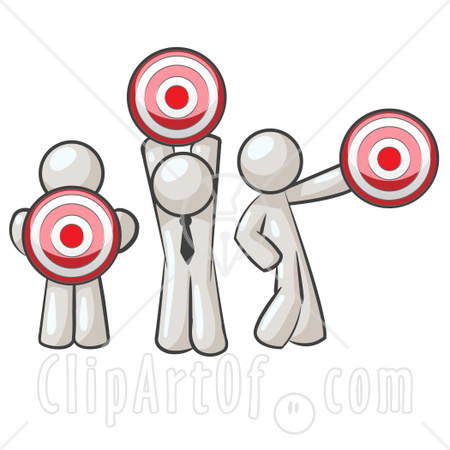 Ευχαριστώ πολύ!